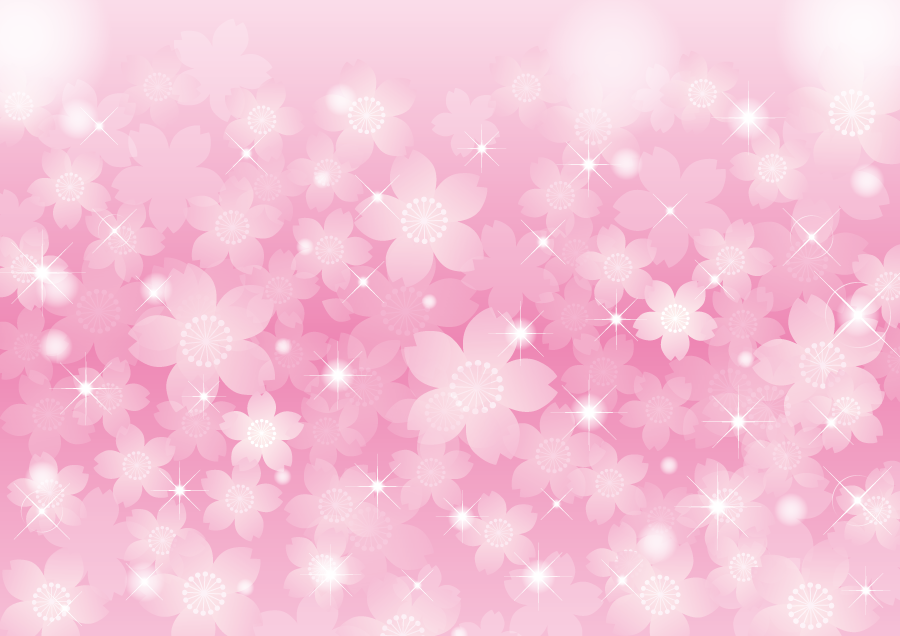 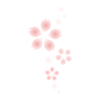 2024春 HP1215保存版
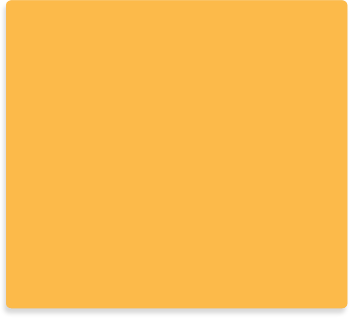 ●出発日　　4/20（土）・5/9（木）
　●旅行代金　9,500円
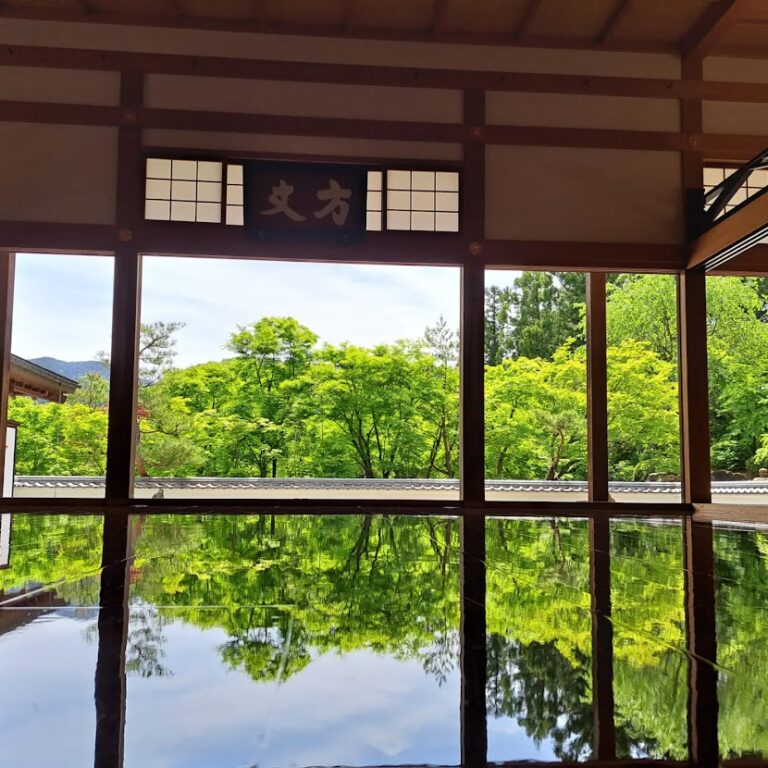 新緑の宝徳寺『床もみじ』と　　　　ガトーフェスタハラダ工場見学
床に映る
別世界
床もみじ
Wing Tours
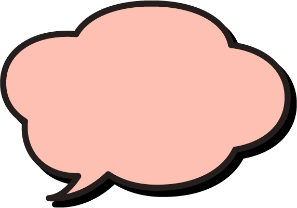 床もみじ：四季
折々の景色が床に映り込む幻想的な現象
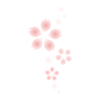 ＼安全・快適・サービス／
春旅の
ご案内
ダイナミックな雪像を楽しむ
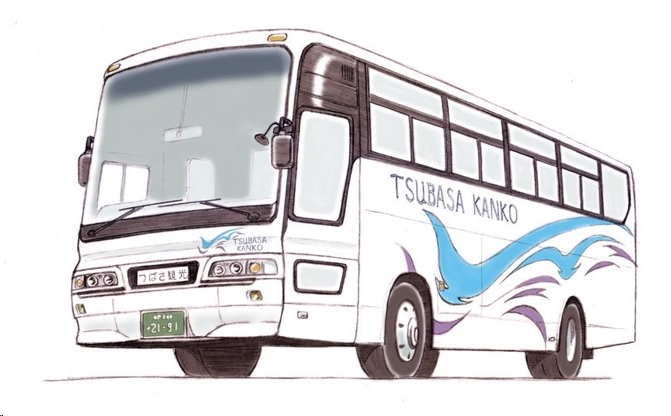 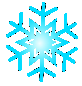 航空券＋ホテル＋自由行動！
不明な点は下記までお問合せください
画像は全てイメージ
床もみじ
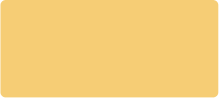 【旅行企画・実施・問い合わせ】
つばさ観光株式会社                            Tel: 029-847-0527 

営業時間 : 9:00-18:00 土日祝休み 
https://tsubasa.e-tsukuba.jp
e-mail: tsubasa@e-tsukuba.jp
〒300-2631つくば市沼崎4122

一般貸切旅客自動車運送事業（関自旅1第902号）
特定旅客自動車運送事業　　　　　　　　　　　　　茨城県知事登録第2種旅行業（第２-695号）
総合旅行業務取扱管理者　石川　治
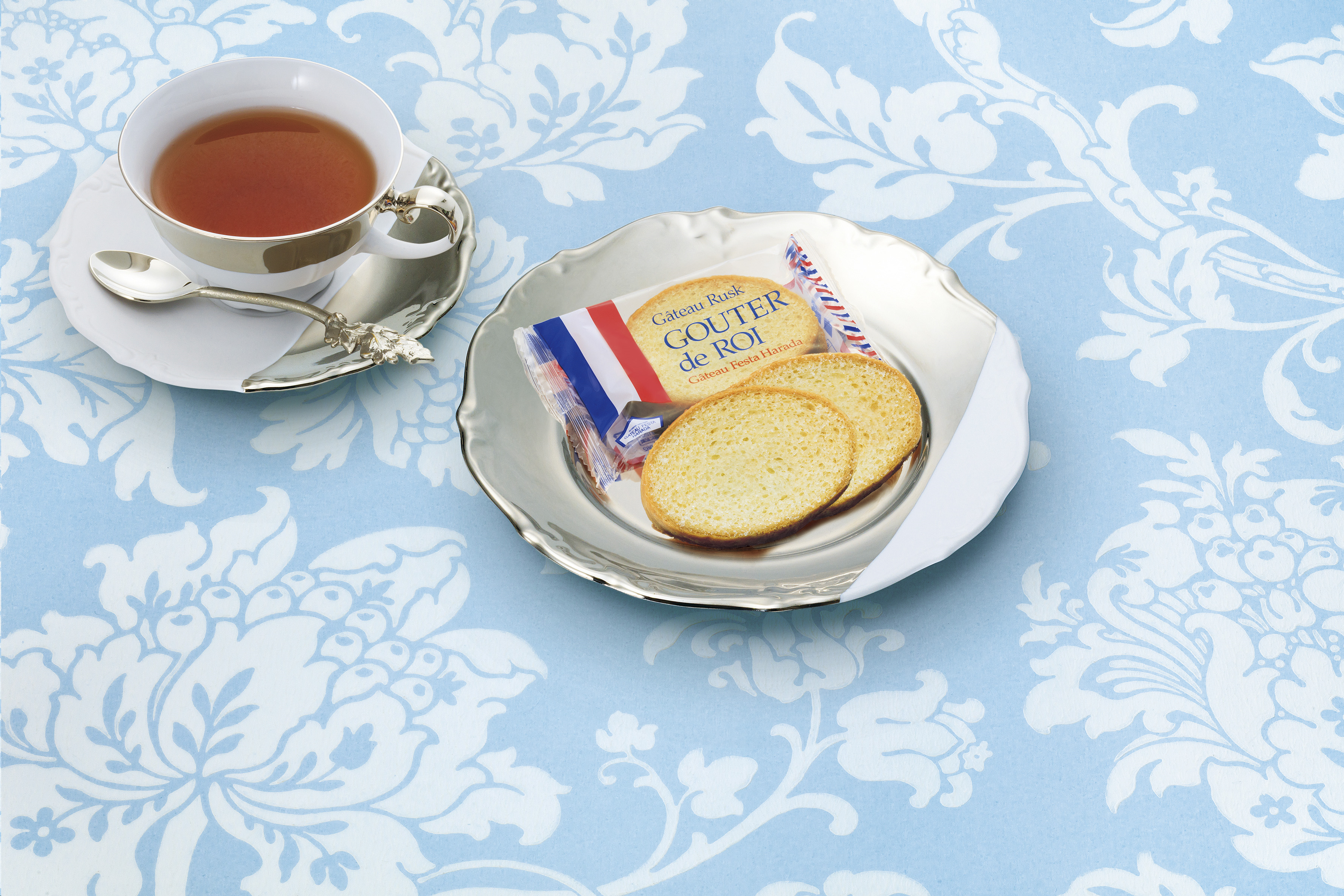 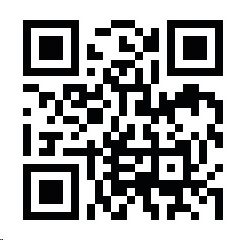 9,500円
【日程】4/20（土）・5/9（木）
コース番号：1301群馬
【日程】1/5（金）・1/21（日）・2/4（日）・2/24（土）
【日程】　　　　　　　　　　　　　　　　　　　　　　　　　　　　①8：10成田空港（GK105）⇒  9：50新千歳空港着 （各自ホテルへ）                               ②終日自由行動                    　　　　　　　　　　　　　　　　　　 ③17：10新千歳空港（GK116） （各自空港へ） ⇒19：00成田空港着
■最少催行人員30名様　　　　　　　　　　■昼食1回（おにぎり弁当）　　　　　　　　　　　　　■レンタルは別途料金
【おすすめポイント】　　　　　　　　　　　　　　　　　　＊フリーだから遊び方自由自在　　　　　　　　　　　　　　　　　　　　　＊ホテルはすすきの駅より徒歩2分　　　　　　　　　　　　　＊嬉しい朝食付き　　　　　　　　　　　　　　　　　　　　＊チェックインは弊社係員がご案内　
■最少催行人員20名様　■朝食2回　　■航空会社　ジェットスター　　　　■ANAホリディイン札幌すすきの
■最少催行人員　25名　■昼食　あり
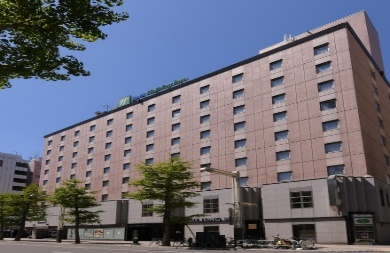 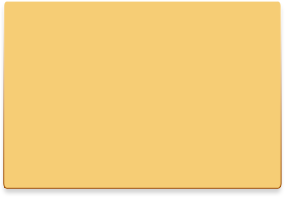 コース番号：1402　千葉
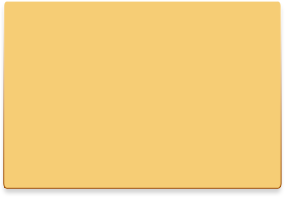 コース番号：1105　茨城
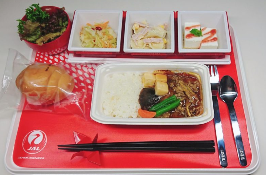 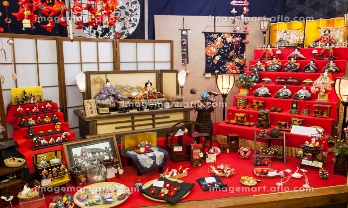 春色の真壁ひな祭り・
筑波梅林・いちご狩り
成田『JAL機内食』といちご狩り
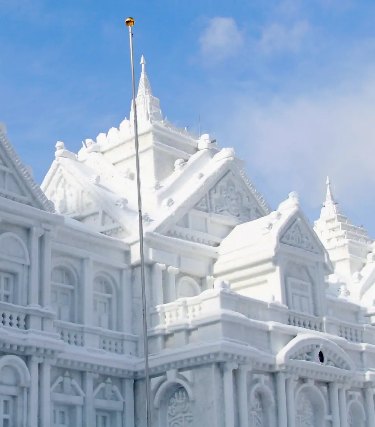 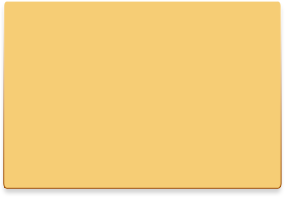 3/28（木）
4/11（木）
2/22（木）
3/1（金）
【日程】1/13（土）～14（日）
9,000円
7,300円
＊レンタルは別途料金
■最少催行人員　25名様　■昼食　なし
【日程】
1/20（土）
36,500円
(サラダ・ドリンクset)
■最少催行人員　25様　■昼食　あり
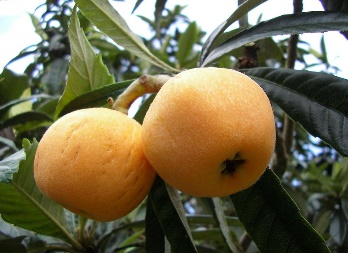 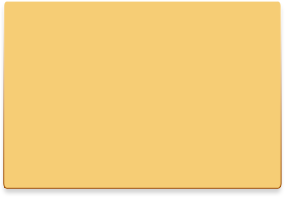 (サラダ・ドリンクset)
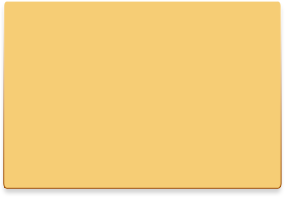 コース番号：1104　茨城
コース番号：1601　神奈川
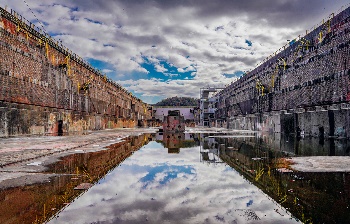 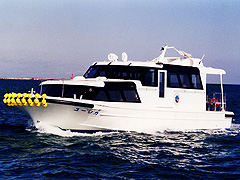 内容は日替わりですので
スタッフまで。
鹿島港ぐるり！　　　鹿島神宮といちご狩り
浦賀ドック見学と　　　　よこすかポートマーケット
内容は日替わりですので
スタッフまで。
3/21（木）
4/17（水）
3/31（日）・4/14（日）・5/11（土）
8,500円
7,700円
■最少催行人員30名様　　　　　　　　　　　　　　　　　　　　　　　　　　　　　　　　　　　　　　　　　■朝食1回・夕1回　　　　　　　　　　　　　　　　　　　　　　　　　■夜の撮影会に参加せずホテルでゆっくり過ごすこともできます　　　（ナイトトレインの返金はできません）
☆現地集合（ナイトトレイン撮影会）プラン☆　　　　1/13（土）　千頭駅18時30分集合　　　　　　　　　　　　　　　　　　井川線乗車＝＝奥大井湖上駅　12,000円
■最少催行人員　25名様　■昼食　あり
【日程】2/25（日）・3/3（日）3/13（水）
■最少催行人員　25名様　■昼食　なし
【日程】2/10（土）・2/19（月）
コース番号：1103　茨城
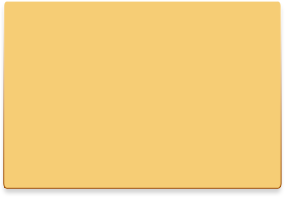 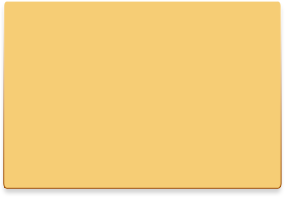 コース番号：1402　千葉
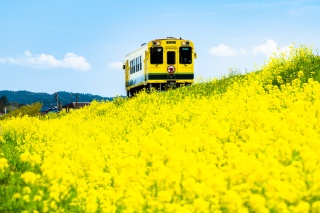 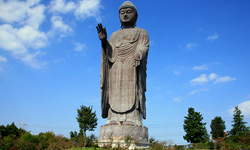 県南をめぐる！
牛久大仏・牛久シャトー・
キリンビール
春爛漫！いすみ鉄道と　いちご狩り
3/29（金）   4/5（金）
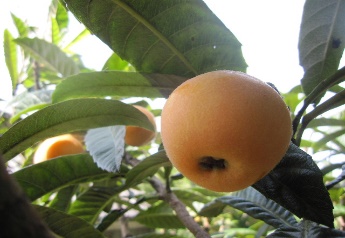 3/20（水）
4/21（日）
5/18（土）
11,800円
6,000円
■最少催行人員　25名様　■昼食　あり
■最少催行人員　20名様　■昼食　なし
【共通事項】　　　　　　　　　　　　　　　　　　　　　　　　　　　　　　　　　　　　　　　　　　　　　　　　　　　　　　　　　　　　　　　　　　　　　　　　　　　　＊旅行代金は全て大人お一人様分　＊添乗員同行　＊乗車ルート・出発帰着時間は予定です。変更になる場合がございますので、最終日程表でご確認ください
＊天候、現地事情により、行程順序が変更になる場合あり　＊花の見頃等は前後する場合あり　＊この旅行の条件は2023年11月1日を基準にしております